このテンプレートはA4サイズ(297㎜×210㎜）の
印刷物を作る為のテンプレートです。
ご利用にあたっては「ご利用ガイド」をお読みください。
POINT1

テンプレートのサイズは黒の枠
(303㎜×216㎜）で
作成しています。
POINT2

印刷物の仕上がりサイズは赤の枠(297㎜×210㎜）で
作成しています。
POINT３

文字・イラスト・写真の絵柄等、
仕上がりで切れてはいけない部分は
青の枠（293㎜×206㎜）の中に収めてください。
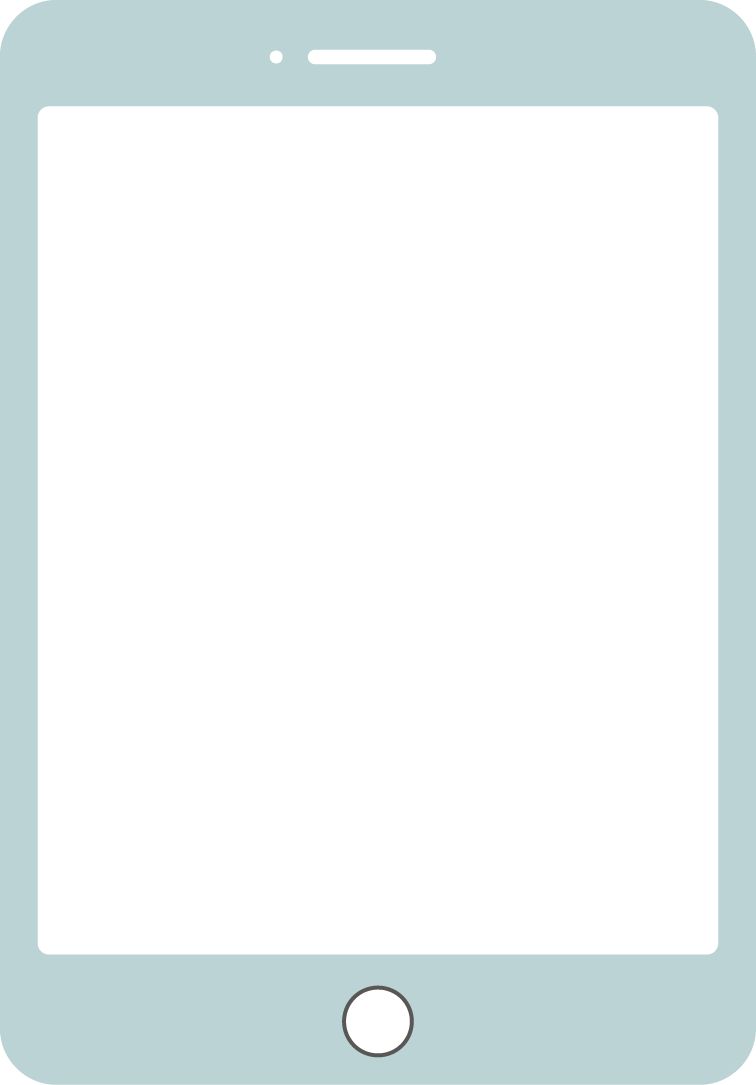 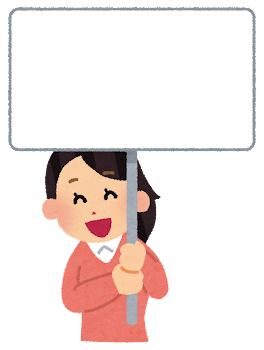 受講料：無料
（テキスト代３００円はご負担頂きます。）
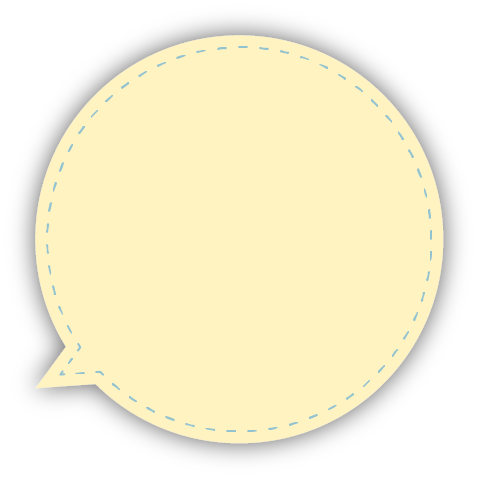 毎日の生活が便利に！楽しく！
シニア
初心者
向け
スマホ教室
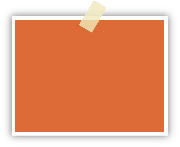 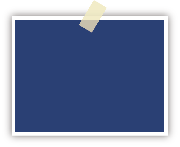 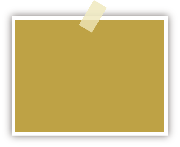 LINEを使い
こなしたい
インターネットで
調べ物をしたい
基本操作から
学びたい
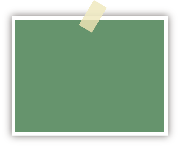 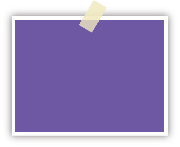 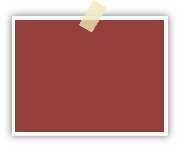 遠方の家族と
テレビ電話を
したい
旅先で地図
アプリを
使いたい
認知症の
予防に
お申込み・お問い合わせ先
泉佐野市社会福祉協議会
基幹包括支援センターいずみさの
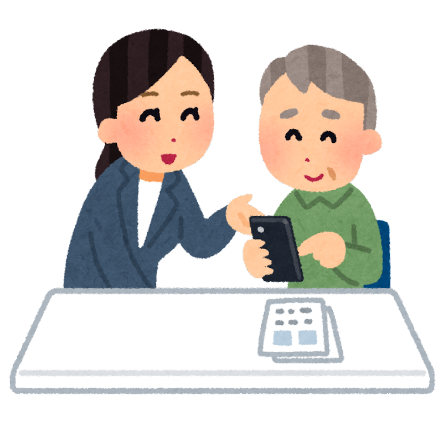 ６月開講!
全１０回
（６月～翌３月まで月１回）